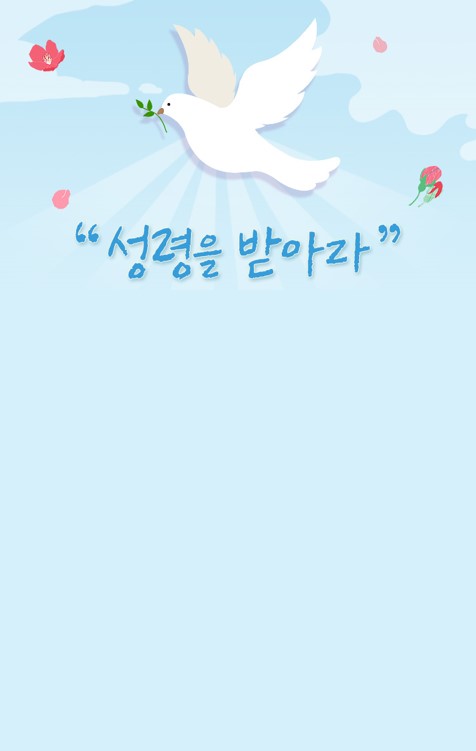 성령칠은 뽑기 
PPt용입니다.
사용법
 처음으로 사용하실 때에는 다음페이지를 슬라이드 쇼를 하시고 그냥 아무 것이나 선택하시면 됩니다. 

만약에 자주 사용해서 위치를 바꾸고 싶으실 경우에는 묶음으로 이동해 주시기 바랍니다. 
(각 카드는 2개의 카드로 만들어져 있습니다. 그렇기 때문에 같이 이동을 하셔야 합니다.)

3. 자신이 사용 후 다른 사람에게 바로 사용하실 경우에는 열었던 카드를 닫으시면 됩니다.
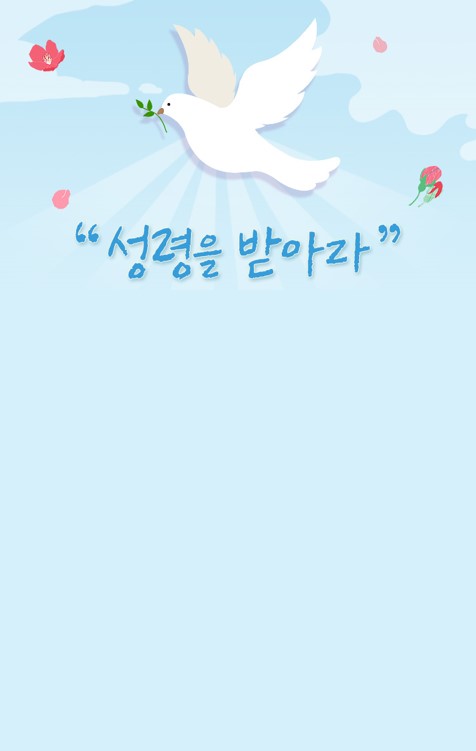 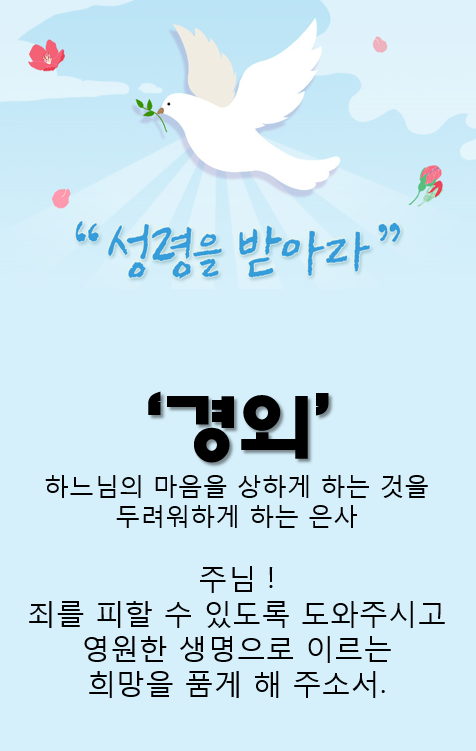 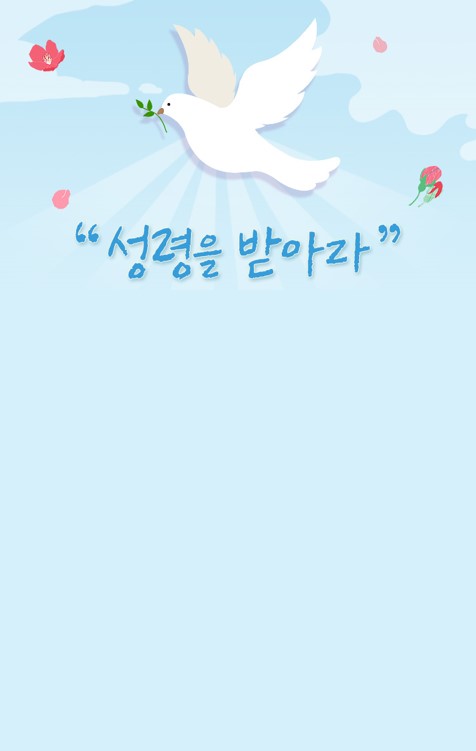 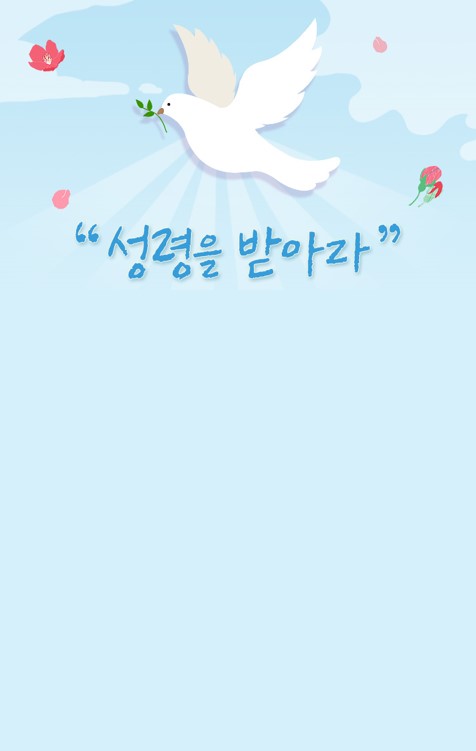 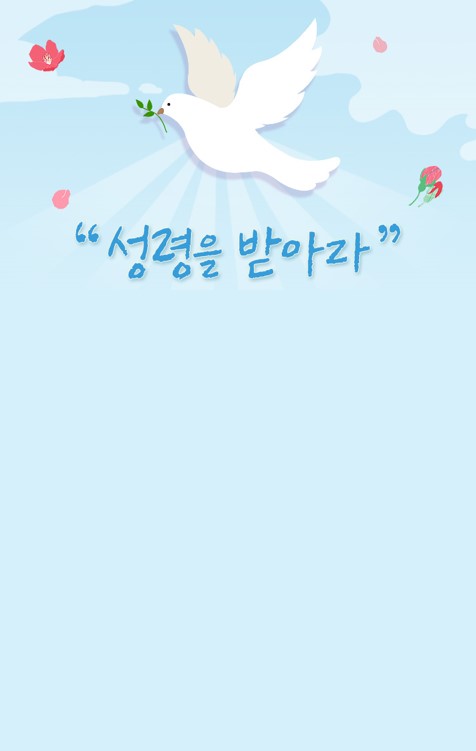 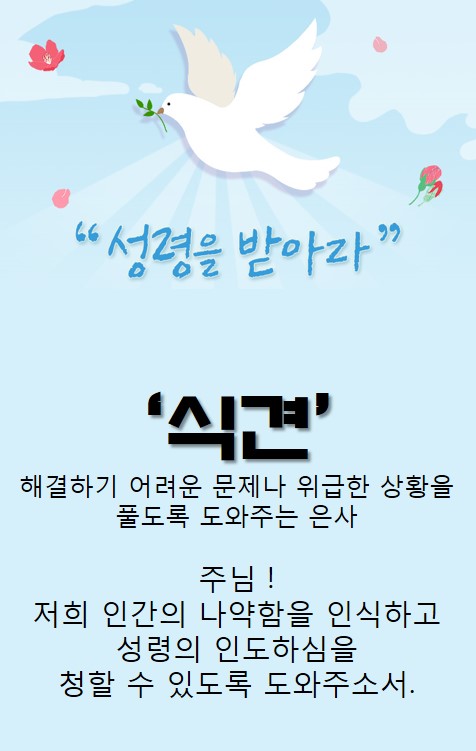 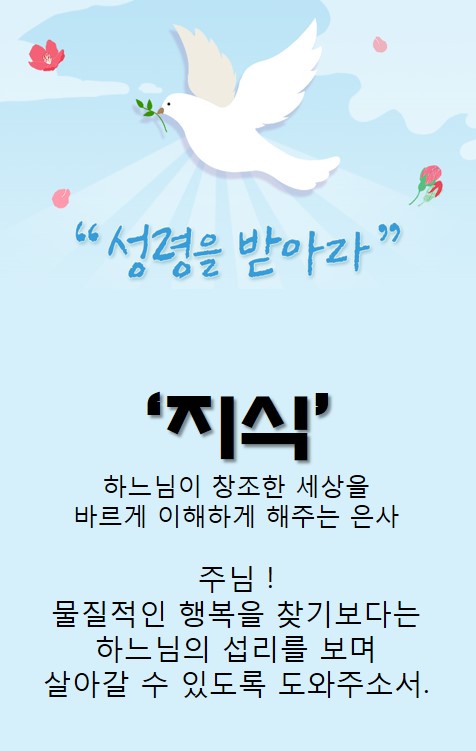 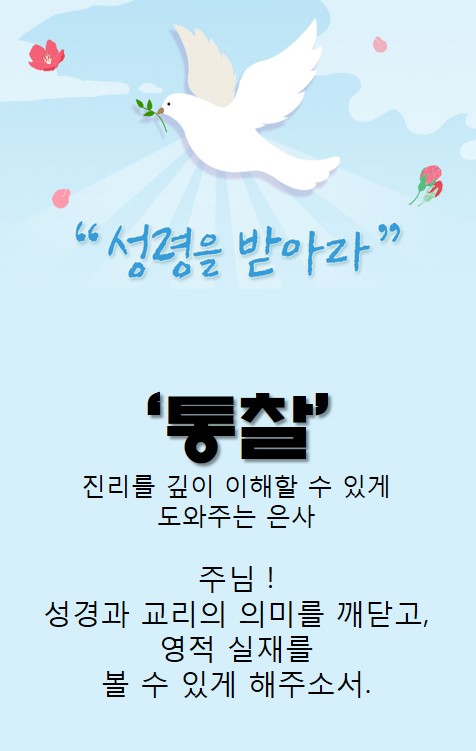 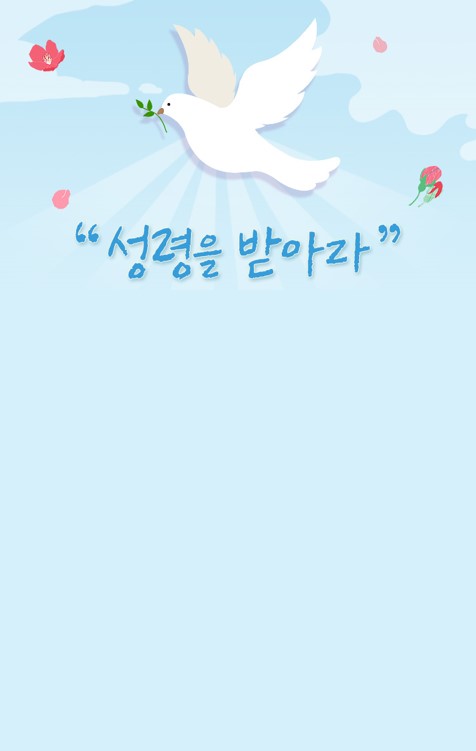 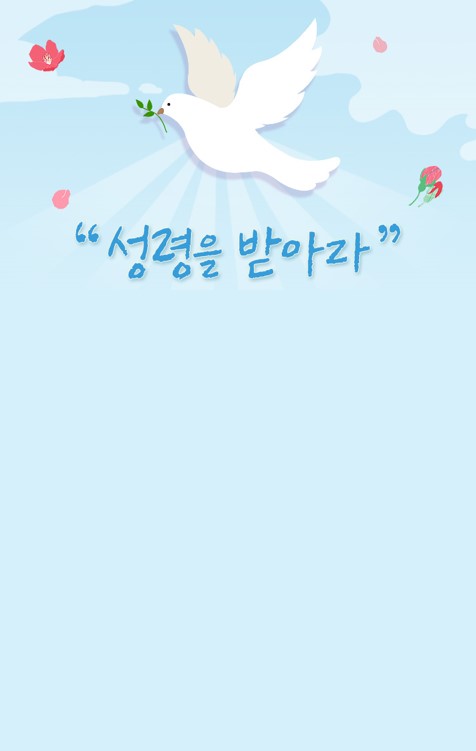 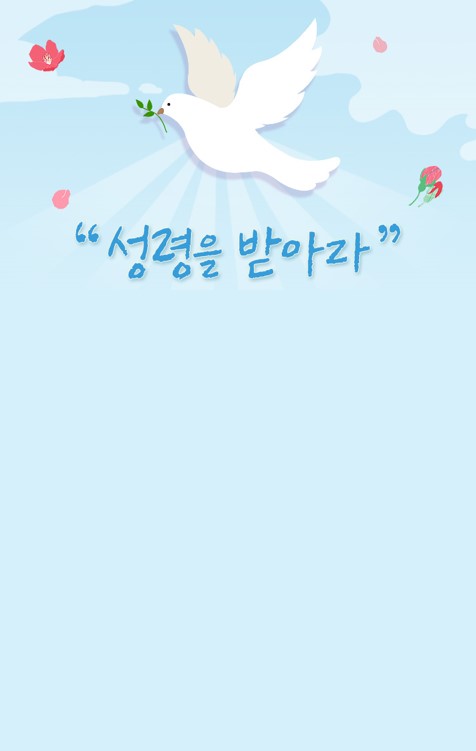 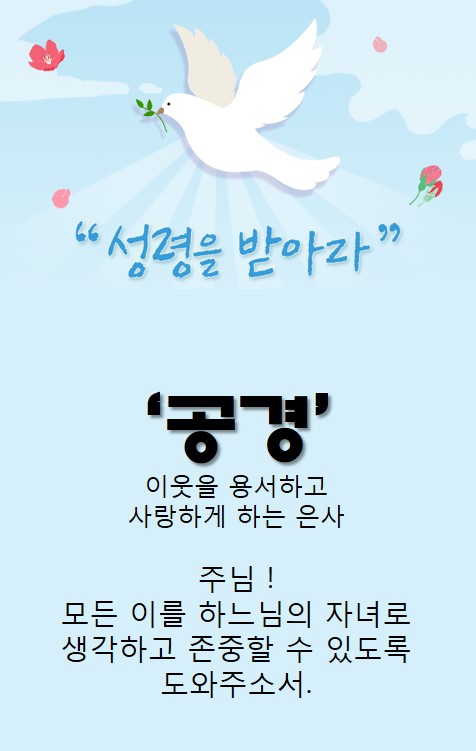 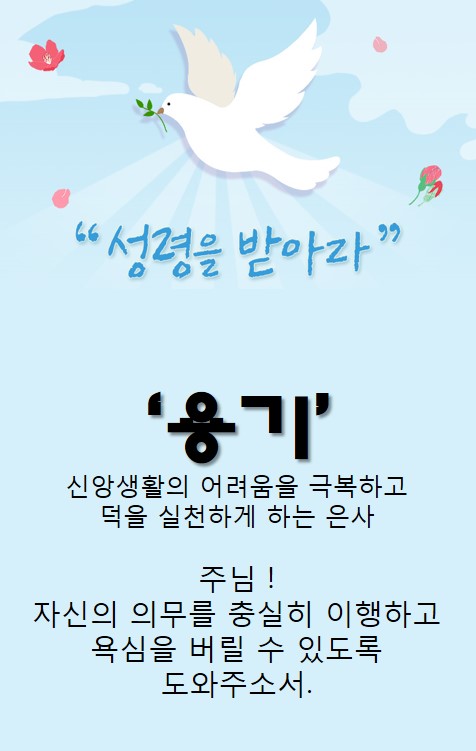 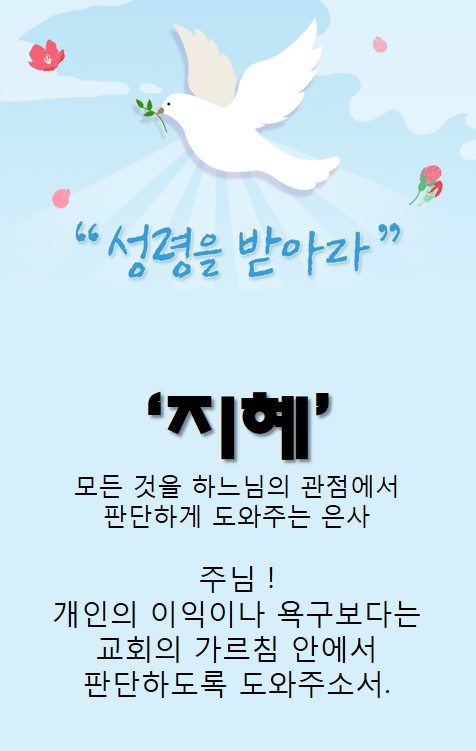